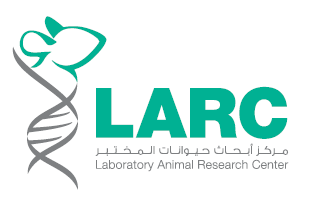 Online Course
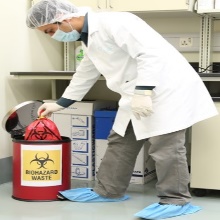 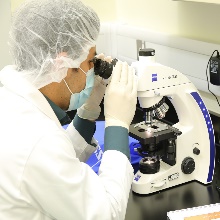 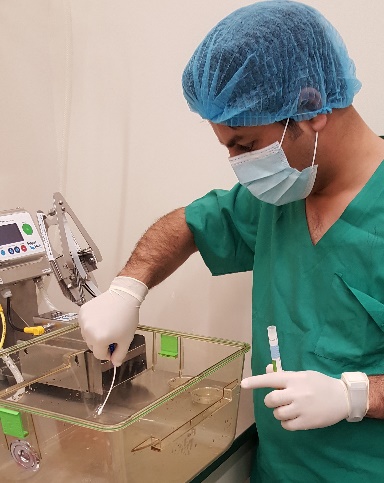 Summer Internship
Microbiological monitoring system for SPF rodent facility

(7th June to 25th June 2020)
Session 1: Health Monitoring – Principle

Session 2: Health Monitoring - Methods

Session 3: Quality assurance – Diagnostic Labs
Session 1: LARC Laboratories Overview

Session 2: Good Lab Practice

Session3: Vivarium Environmental Monitoring
Session 1: Risk Management

Session 2: Waste Management

Final Presentation
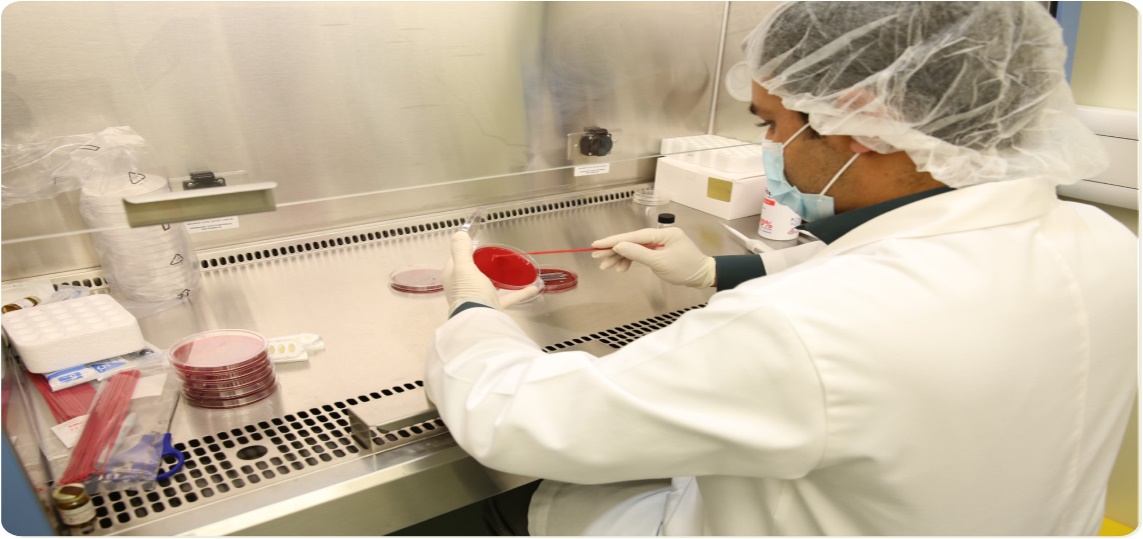 Laboratory Animal research Centre
Research complex – H10 – Zone 8
Qatar University
WEEK 03 – 
21st - 25th June 2020
WEEK 02 -   
14th -18th June 2020
WEEK 01 -   
 7th -11th June 2020
Register now